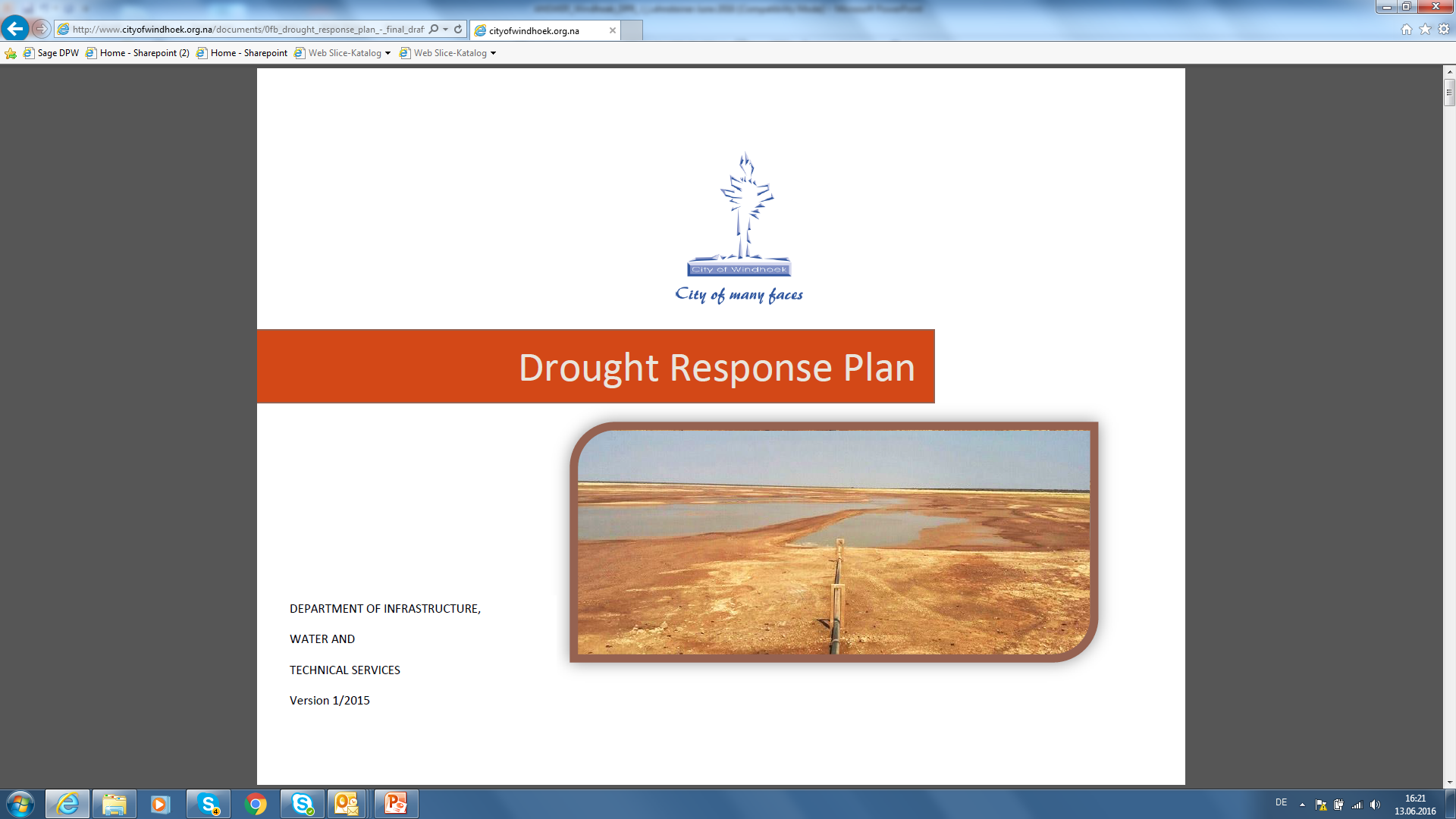 2015/16 Water Crisis in Windhoek
http://www.cityofwindhoek.org.na/documents/0fb_drought_response_plan_-_final_draft.pdf
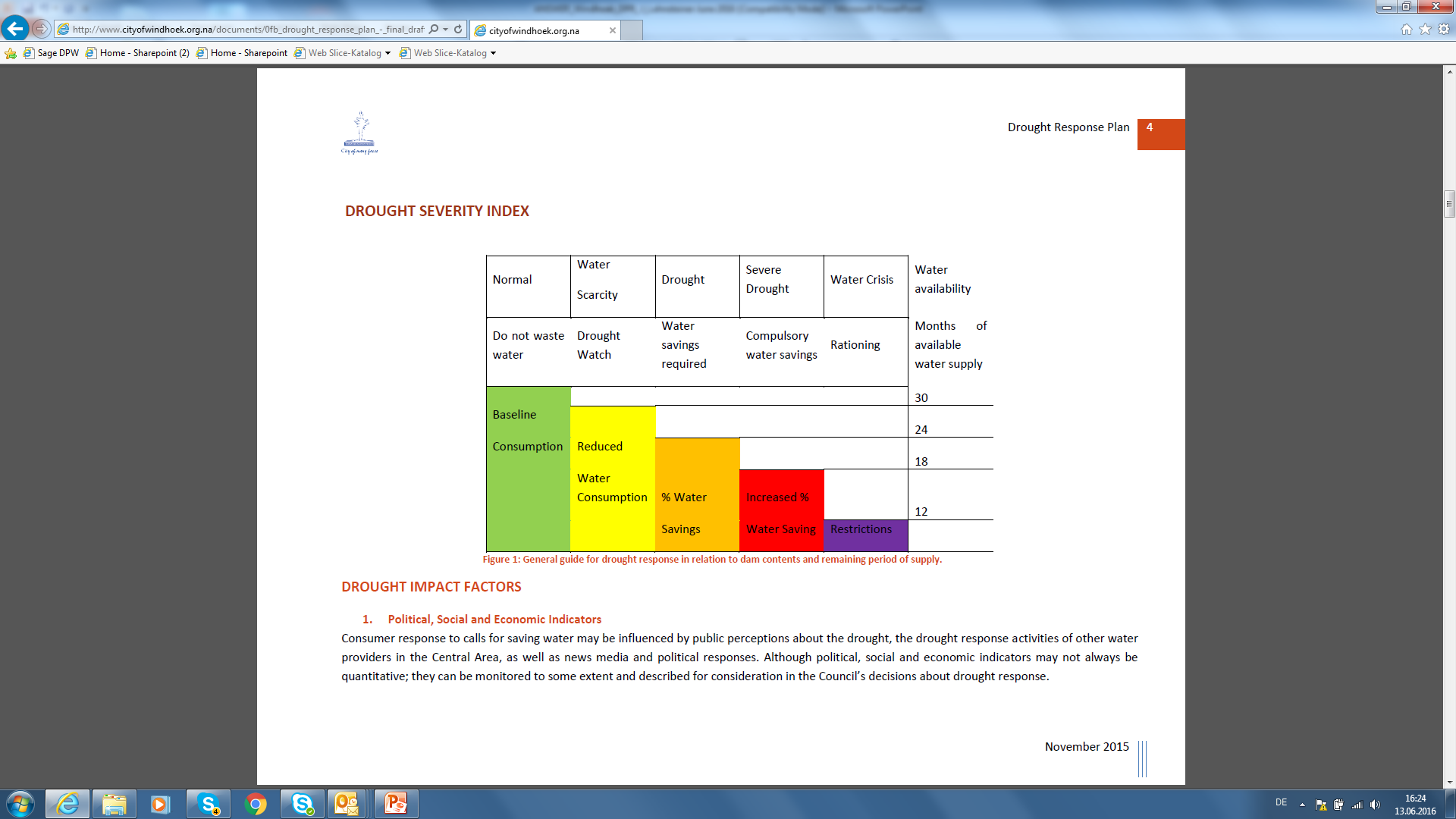 2015/16 Water Crisis in Windhoek
http://www.cityofwindhoek.org.na/documents/0fb_drought_response_plan_-_final_draft.pdf
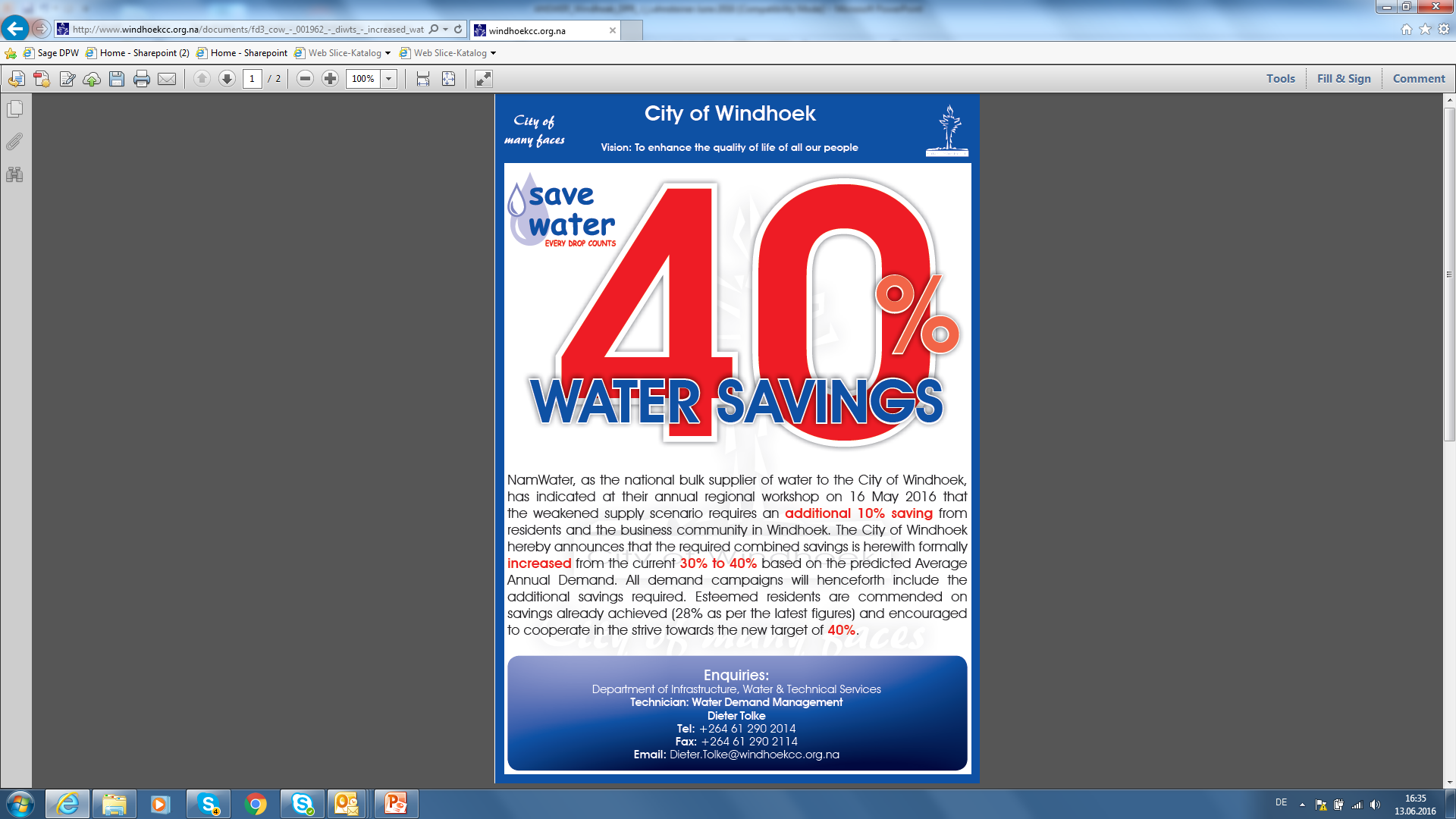 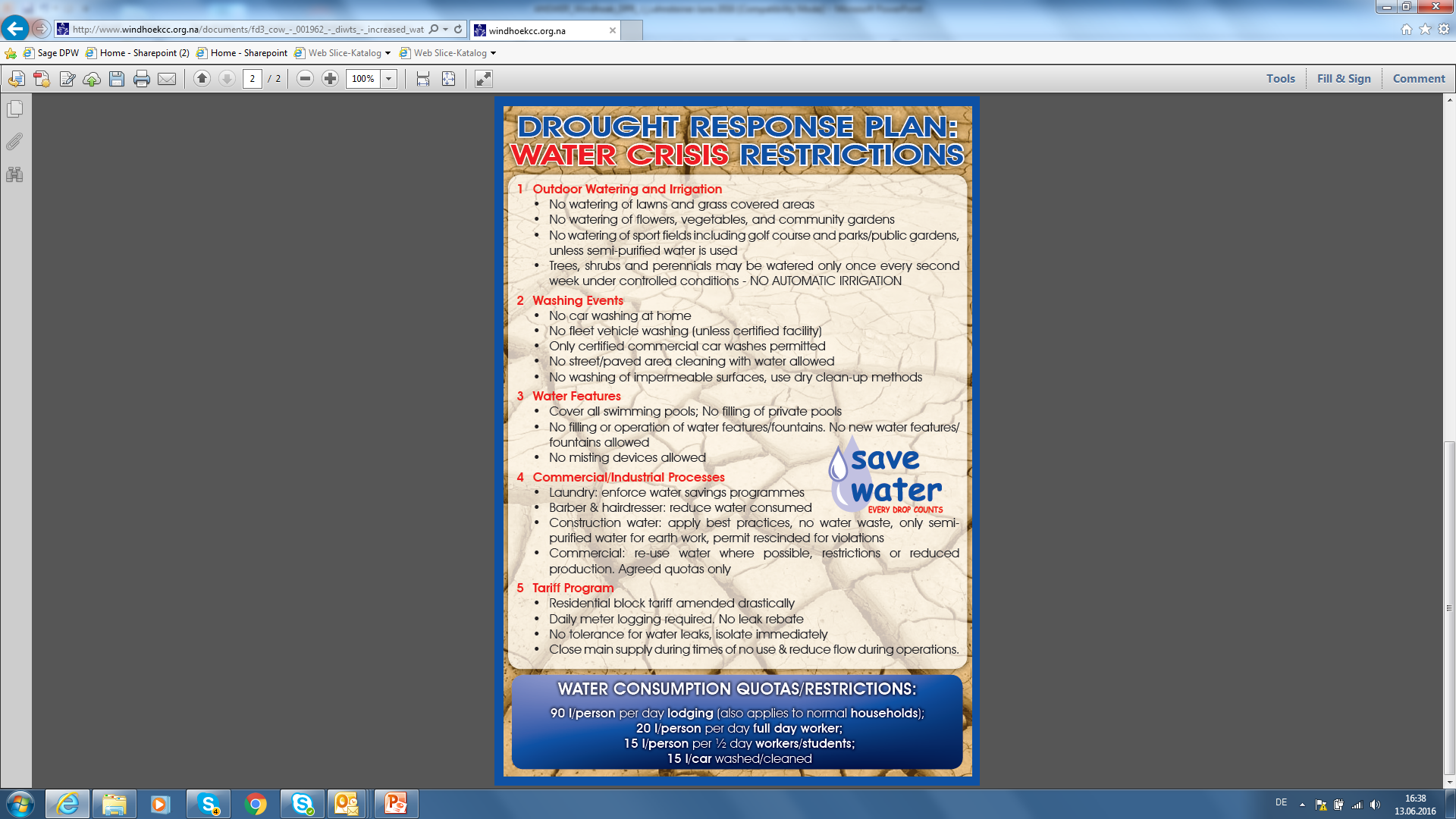 http://www.windhoekcc.org.na/documents/fd3_cow_-_001962_-_diwts_-_increased_water_savings.pdf